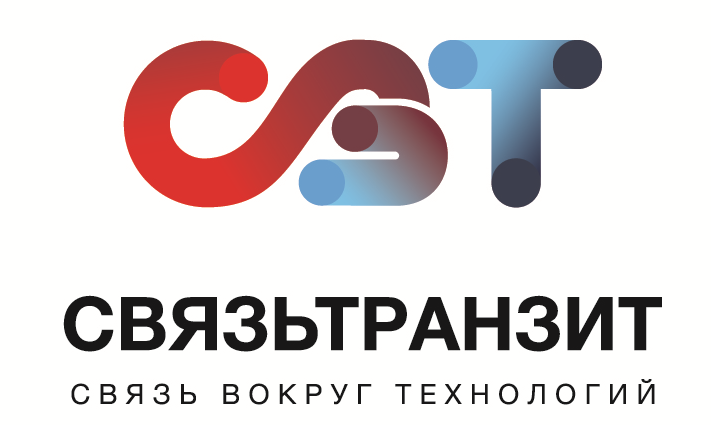 ИТОГИ и ПЛАНЫ
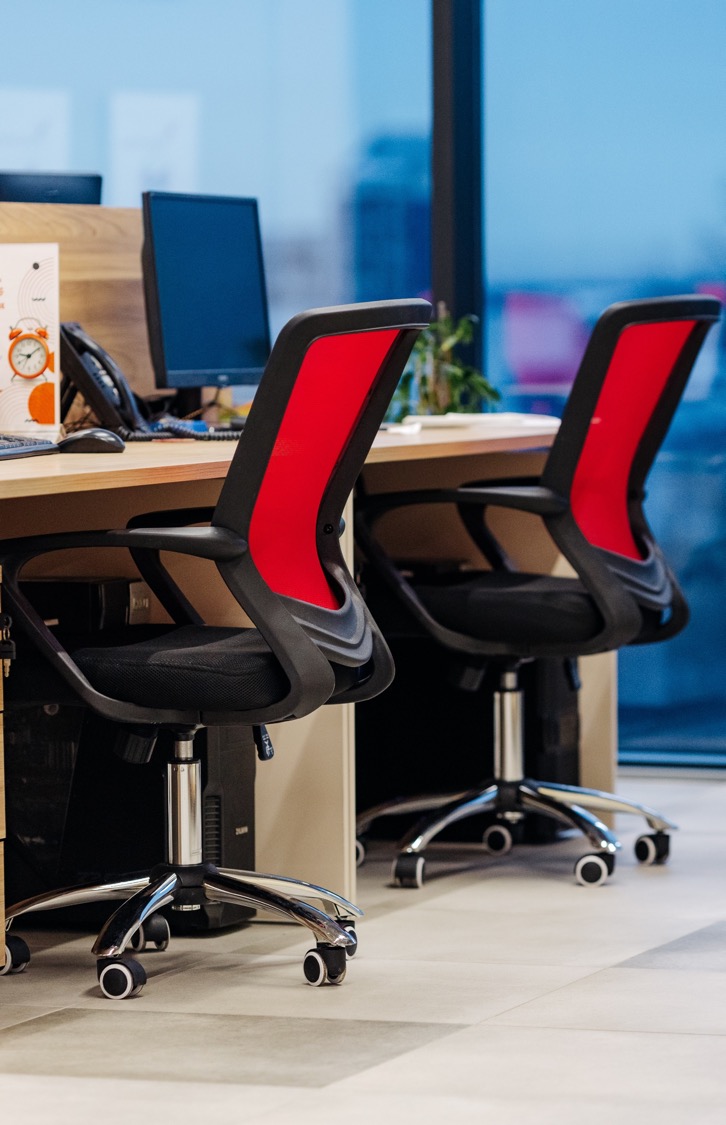 ПЛАН
О компании 

 Услуги и продукты

 О клиентах

 О Лоджике

Фотки офиса
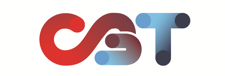 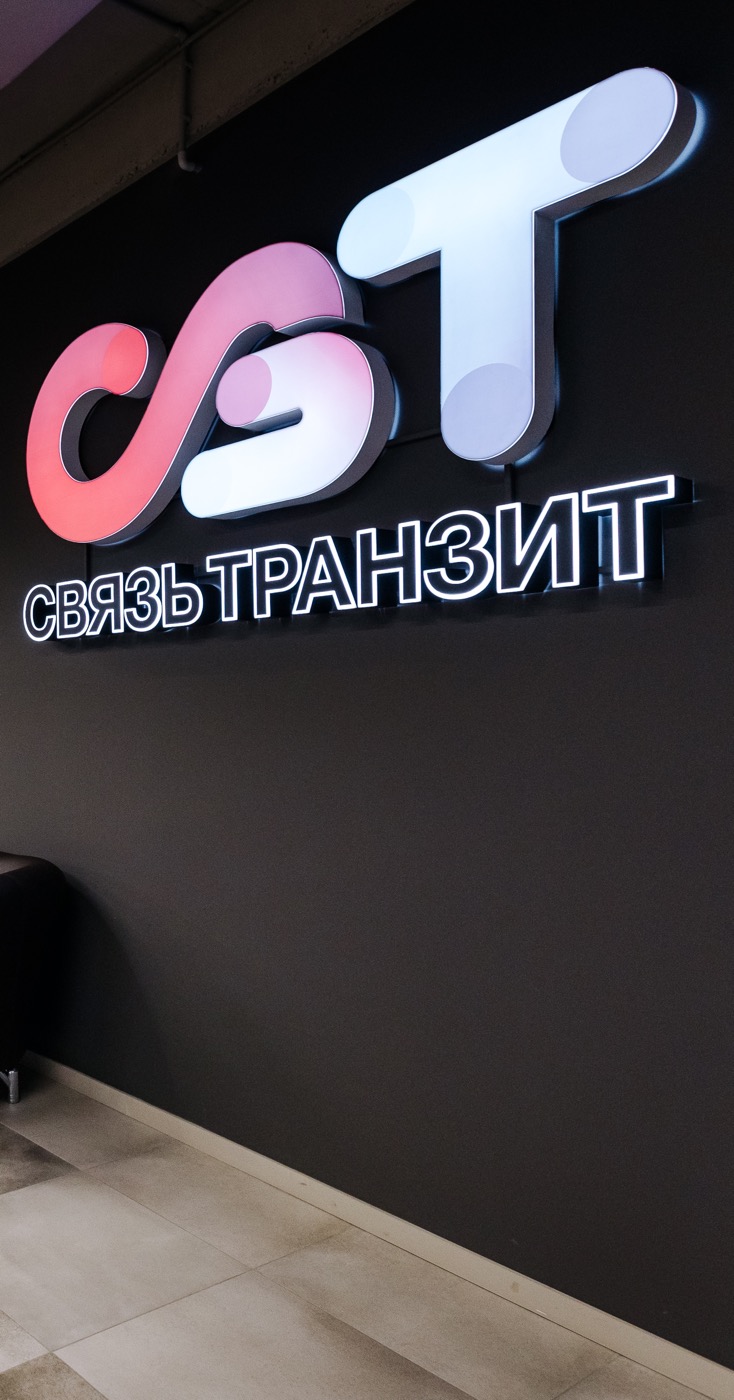 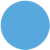 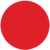 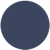 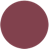 Компания Связьтранзит – IT- оператор

Мы повышаем эффективность бизнеса за счет интеграции телефонии с другими программными продуктами;
Предлагаем различные аналитические отчеты, настраиваем персональные голосовые ассистенты и уменьшаем зависимость от персонала;
Для каждого Клиента мы предлагаем индивидуальное решение.
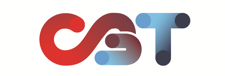 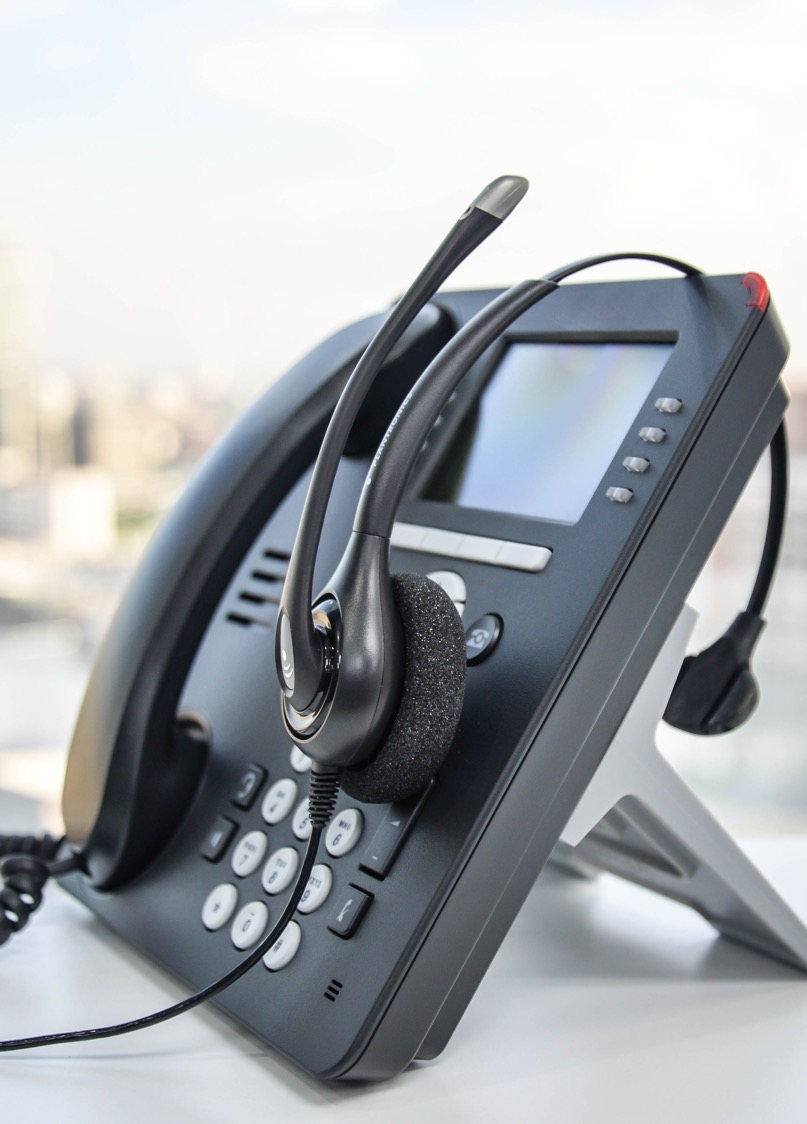 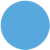 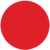 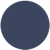 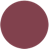 Услуги связи:
виртуальная IP АТС; 
речевые технологии;
междугородная связь; 
доступ в сеть Интернет.

Продажа оборудования AVAYA:
подбор конфигурации оборудования;
составление спецификаций;
поставка оборудования;
техническое обслуживание.
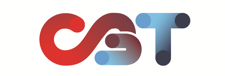 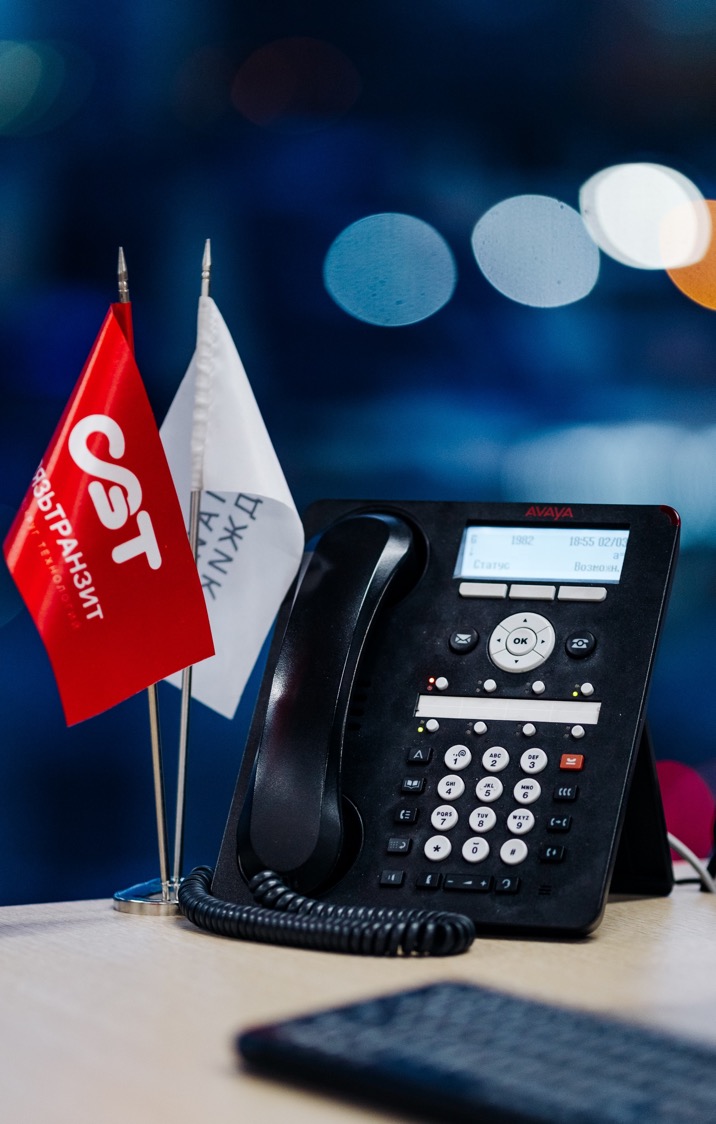 1999 год – стандартизирован протокол SIP 
 
2002 год (версия 2.0) – для построения сети связи

2002 год основания компании

2003 год – принят Федеральный закон № 126-ФЗ «О связи» 

2007 год – зарегистрирован миллионный домен в зоне .ru
На рынке 
20 лет
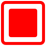 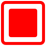 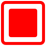 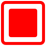 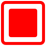 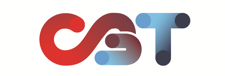 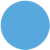 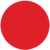 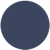 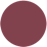 Учет интересов бизнеса
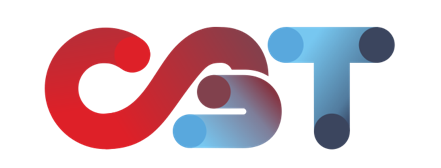 Возможности технологий
Польза для человека
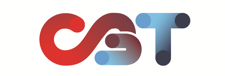 [Speaker Notes: Бизнес не определяется в терминах продуктов и услуг, которые мы производим]
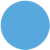 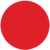 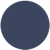 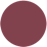 Мы превращаем технологии в ценность для наших клиентов при помощи профессиональных решений и сервиса
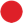 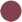 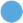 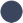 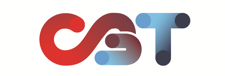 [Speaker Notes: Бизнес не определяется в терминах продуктов и услуг, которые мы производим]
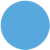 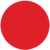 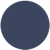 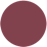 Мы всегда предлагаем индивидуальное решение, в основе которого бизнес-процессы клиента
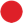 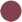 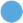 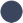 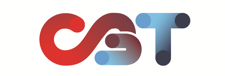 [Speaker Notes: Бизнес не определяется в терминах продуктов и услуг, которые мы производим]
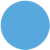 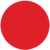 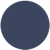 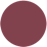 Мы конкурируем не на уровне продуктов и услуг, а на уровне наших компетенций
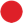 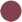 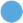 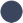 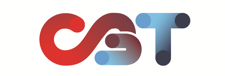 [Speaker Notes: Бизнес не определяется в терминах продуктов и услуг, которые мы производим]
virtual assistant - может выполнять задачи или услуги для человека на основе команд или вопросов
Hype Cycle for Emerging Technologies, 2017
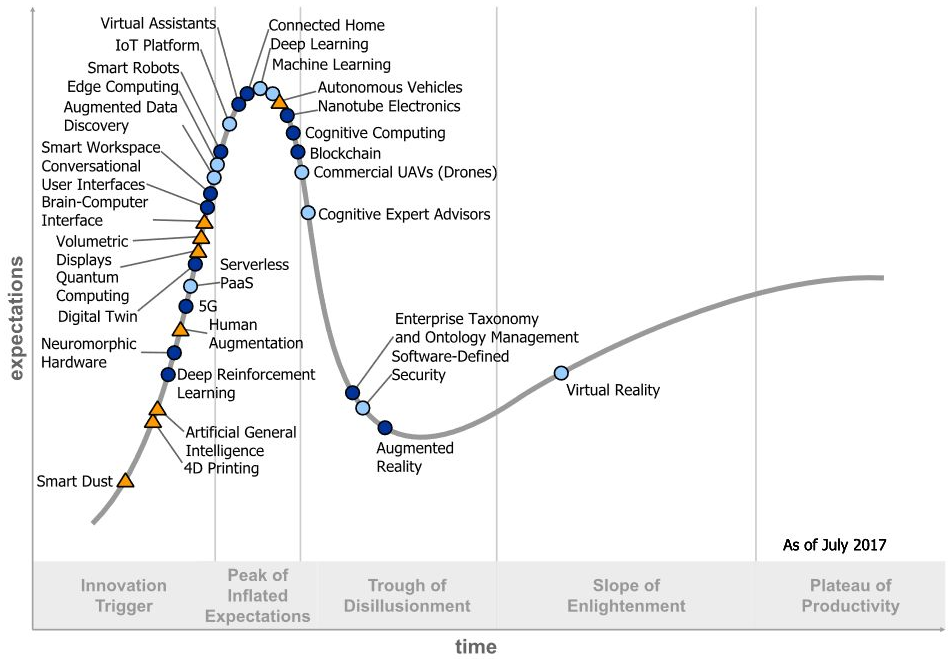 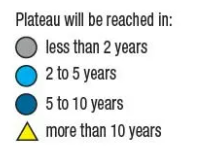 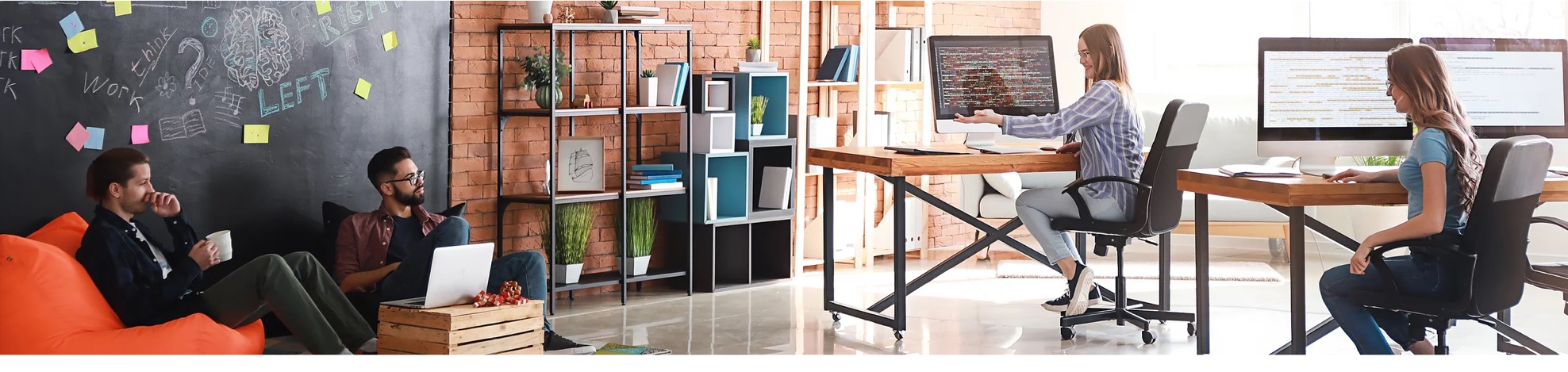 Разработка IT-решений 
для офисной телефонии
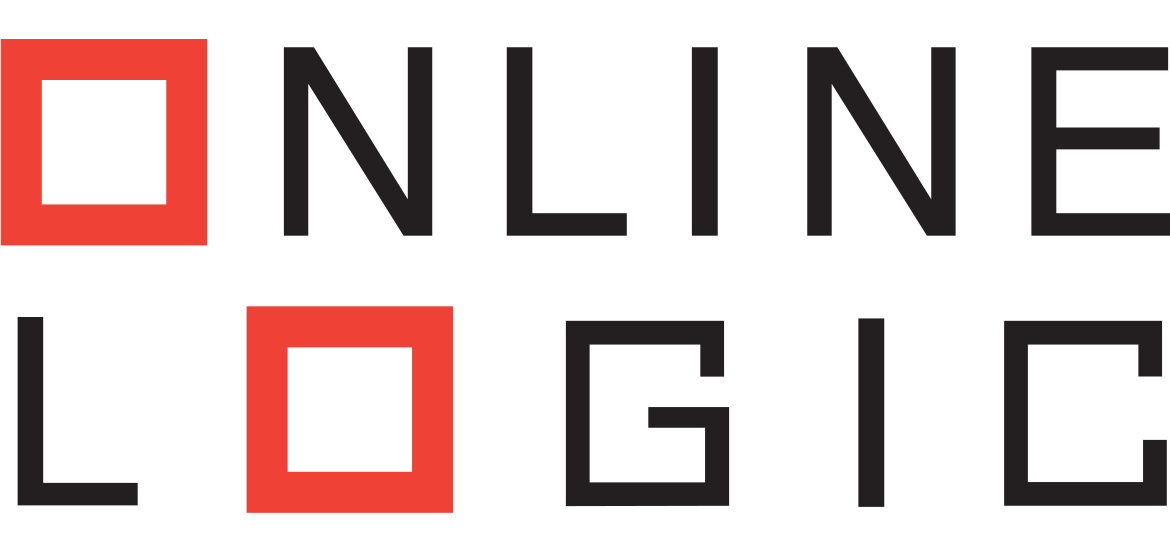 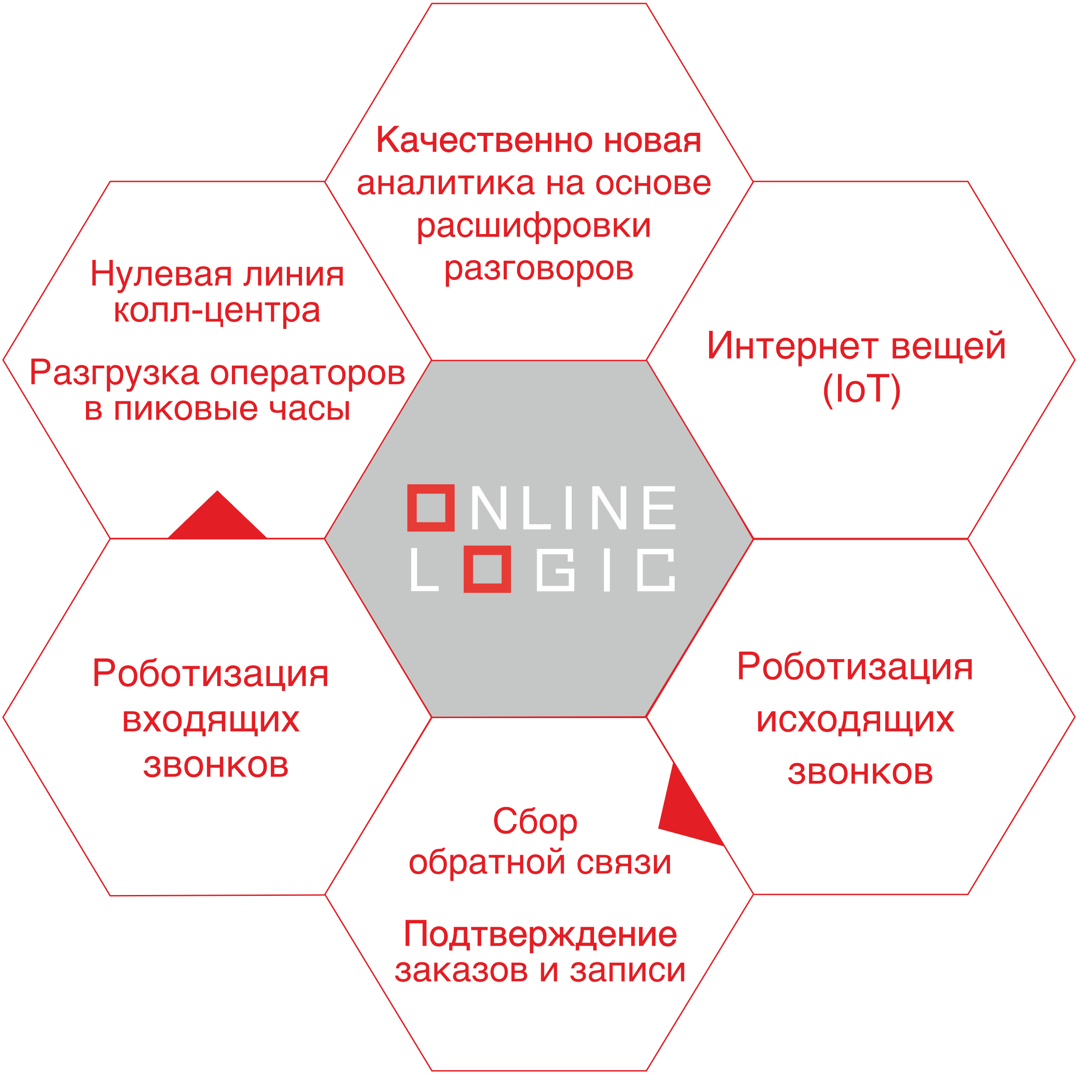 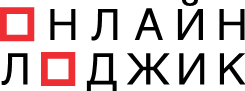 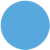 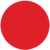 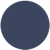 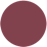 Основные качества  всех наших сотрудников:

знание и понимание услуг компании;
собственное развитие и развитие наших клиентов;
способность работать в проектных командах.
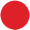 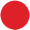 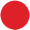 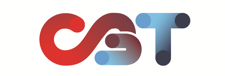 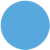 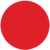 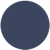 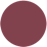 Компетенции:
сильные позиции в секторе малого бизнеса;
команда инженеров и разработчиков;
знания технического эксперта при продаже;
гибкость бизнес-процессов;
значительная доля приходится на IT-услуги собственной разработки;
реальный опыт в оказании услуг.
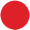 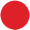 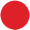 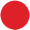 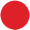 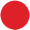 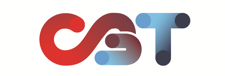 [Speaker Notes: Бизнес не определяется в терминах продуктов и услуг, которые мы производим]
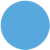 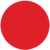 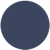 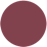 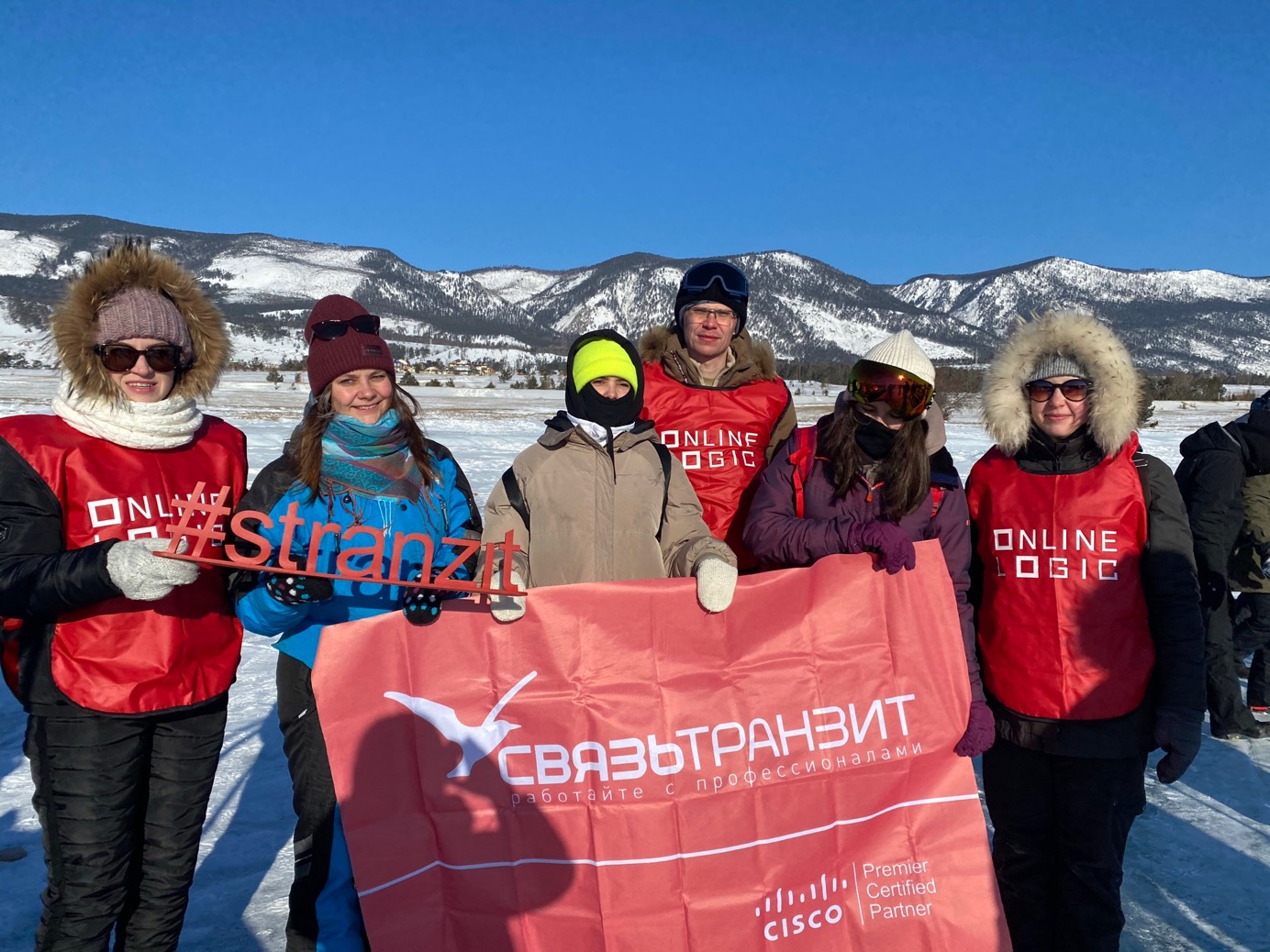 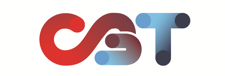 [Speaker Notes: Бизнес не определяется в терминах продуктов и услуг, которые мы производим]
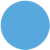 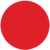 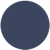 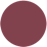 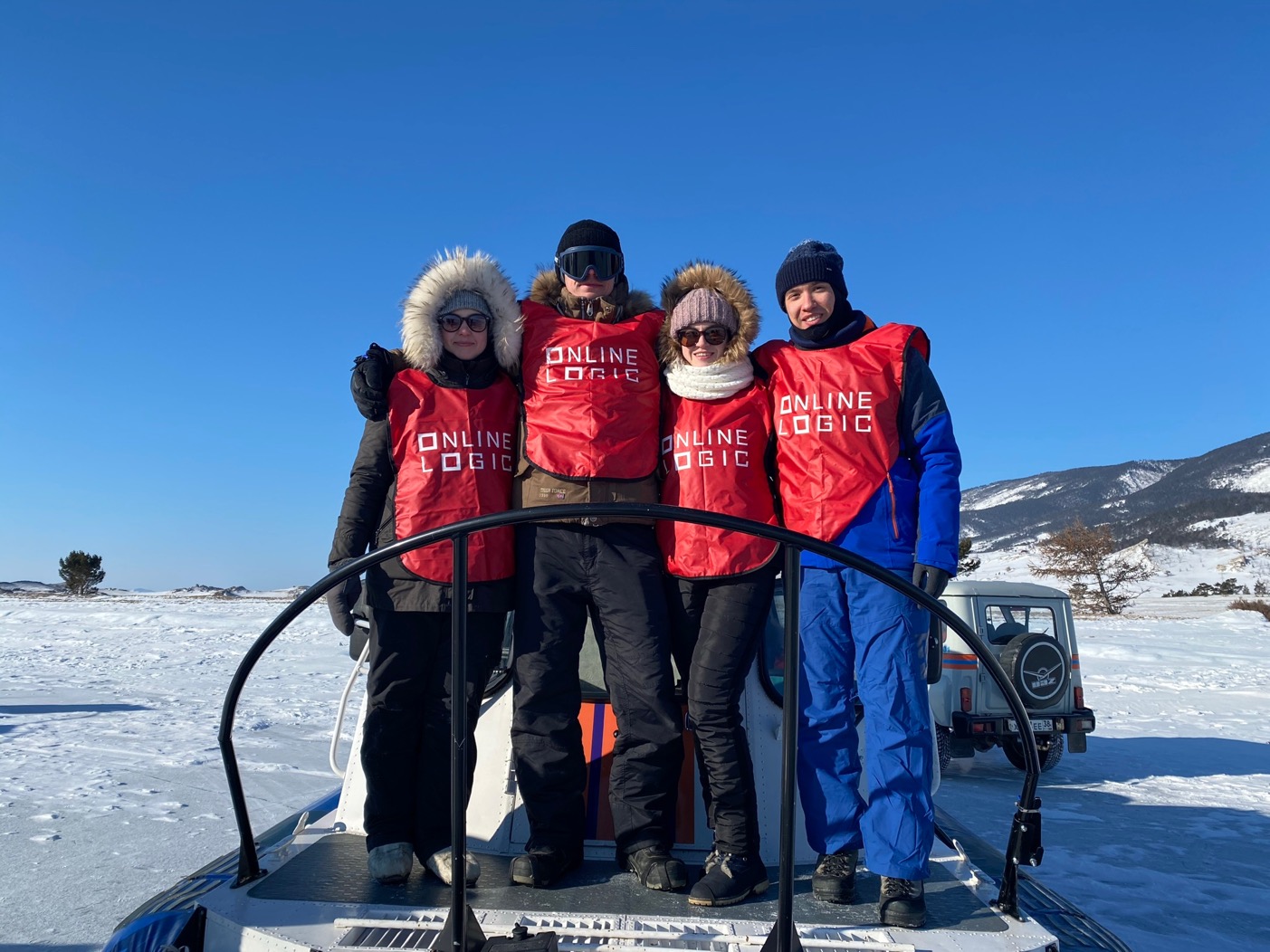 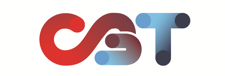 [Speaker Notes: Бизнес не определяется в терминах продуктов и услуг, которые мы производим]
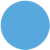 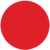 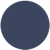 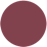 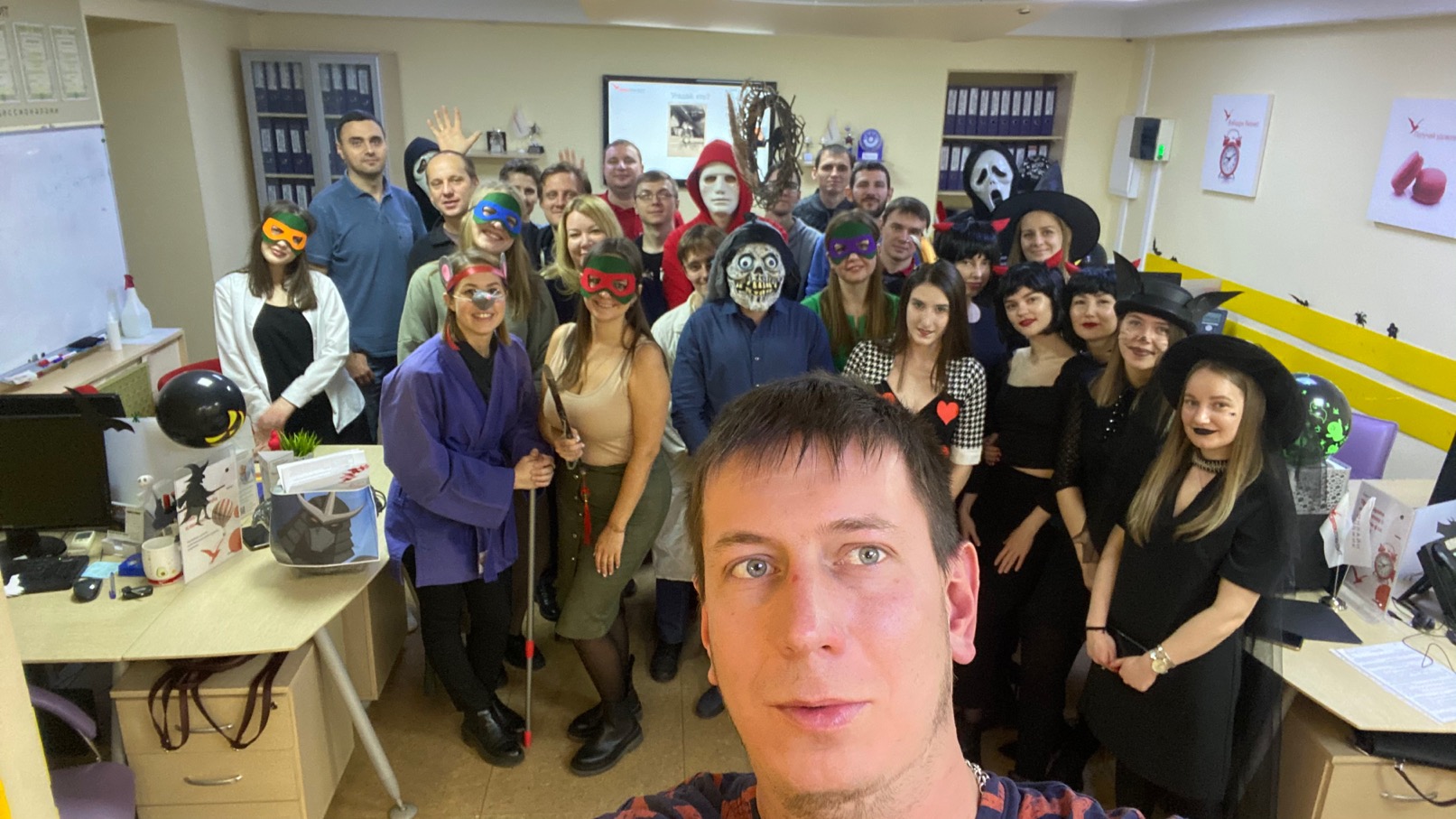 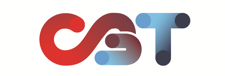 [Speaker Notes: Бизнес не определяется в терминах продуктов и услуг, которые мы производим]
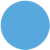 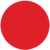 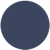 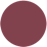 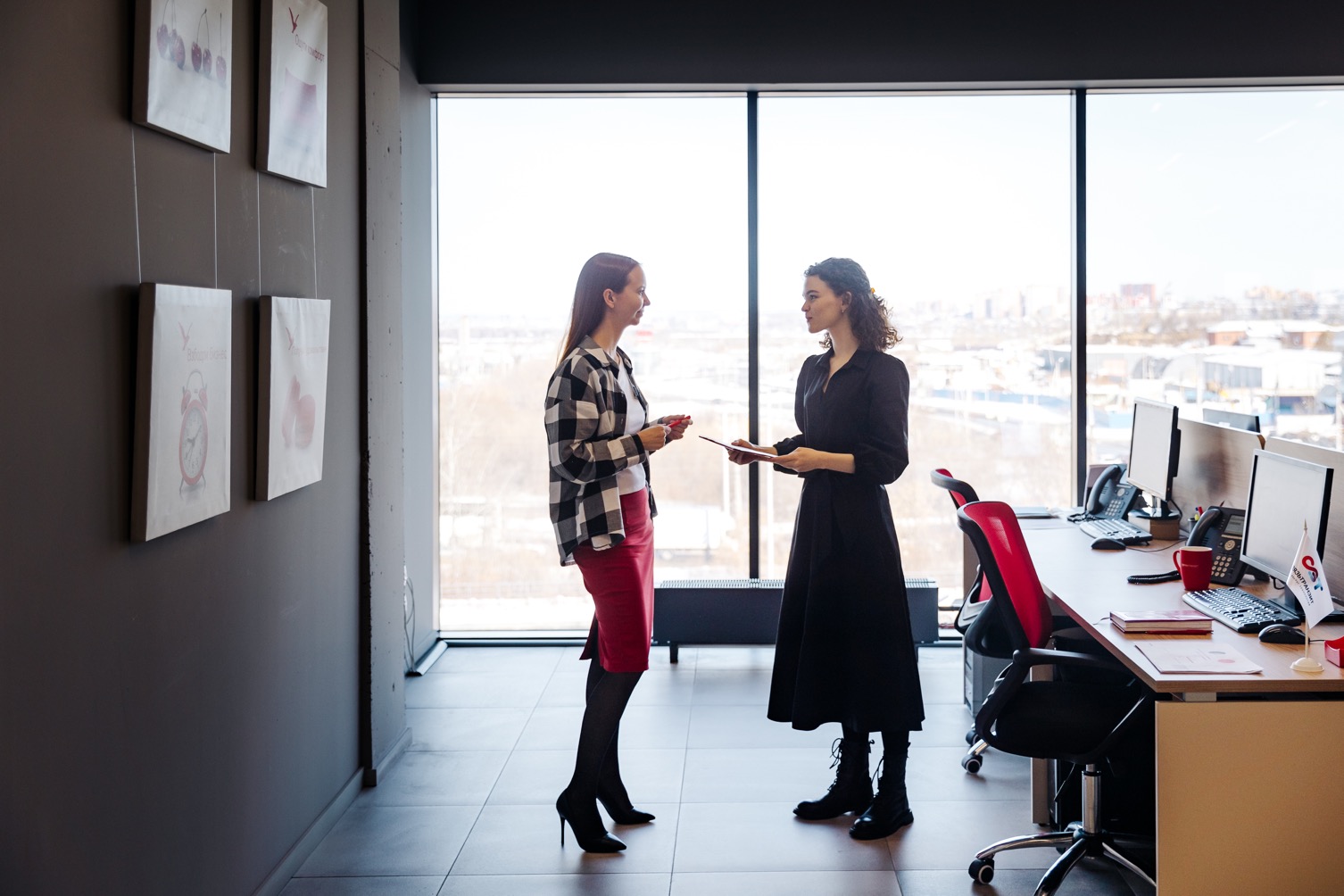 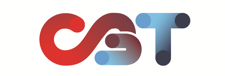 [Speaker Notes: Бизнес не определяется в терминах продуктов и услуг, которые мы производим]
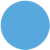 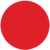 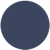 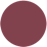 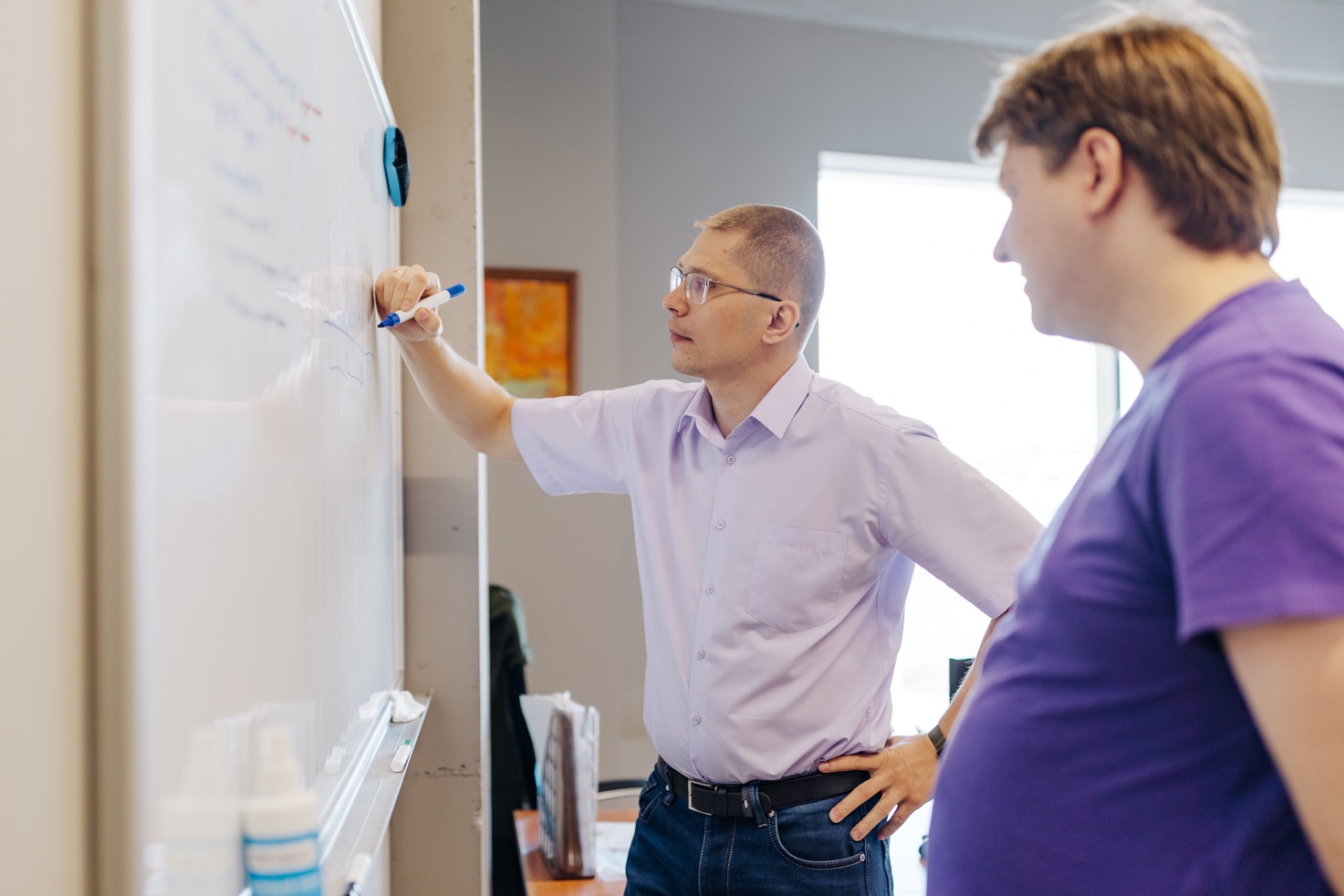 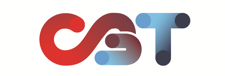 [Speaker Notes: Бизнес не определяется в терминах продуктов и услуг, которые мы производим]
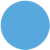 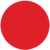 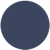 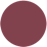 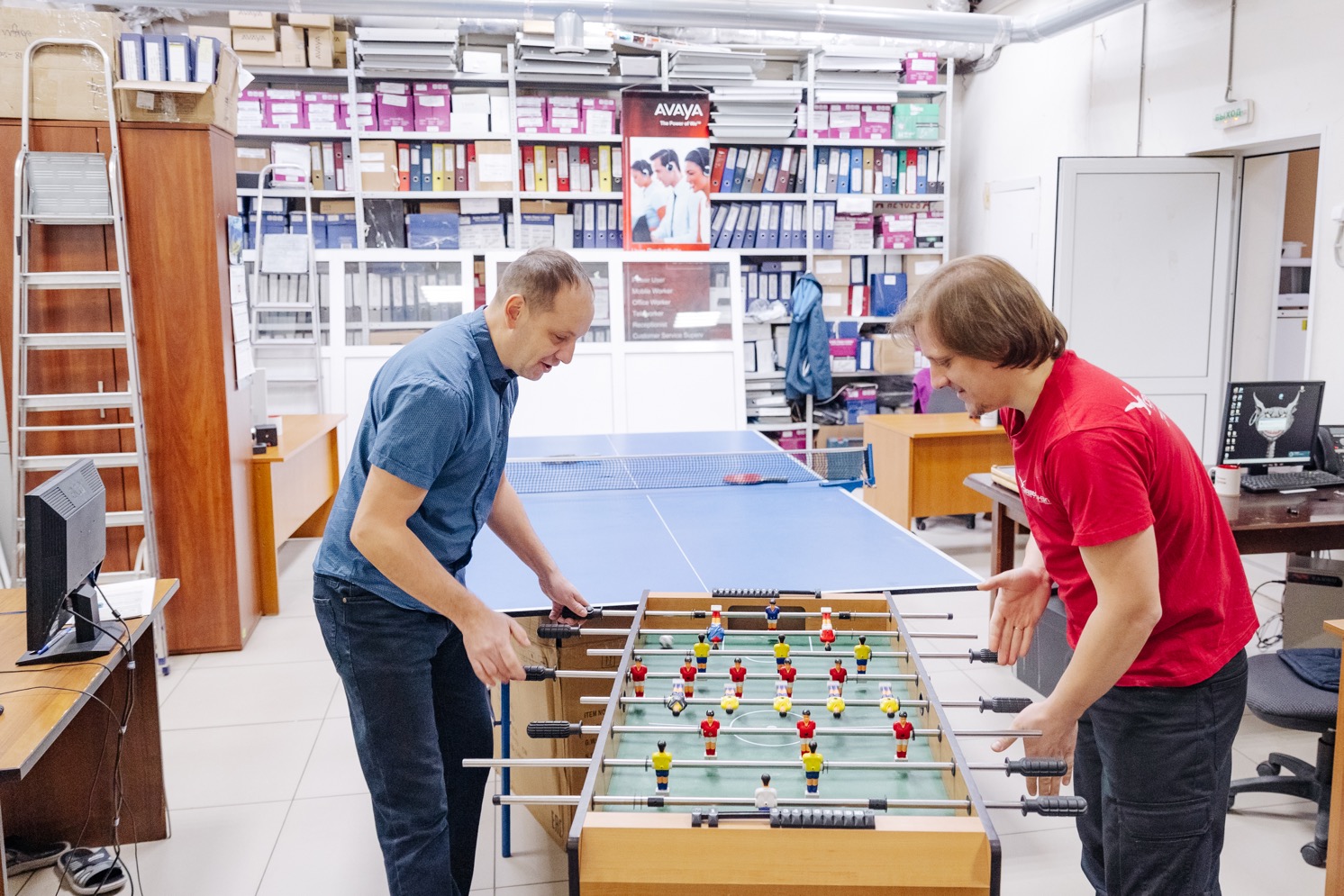 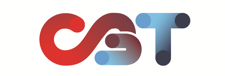 [Speaker Notes: Бизнес не определяется в терминах продуктов и услуг, которые мы производим]
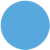 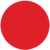 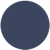 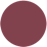 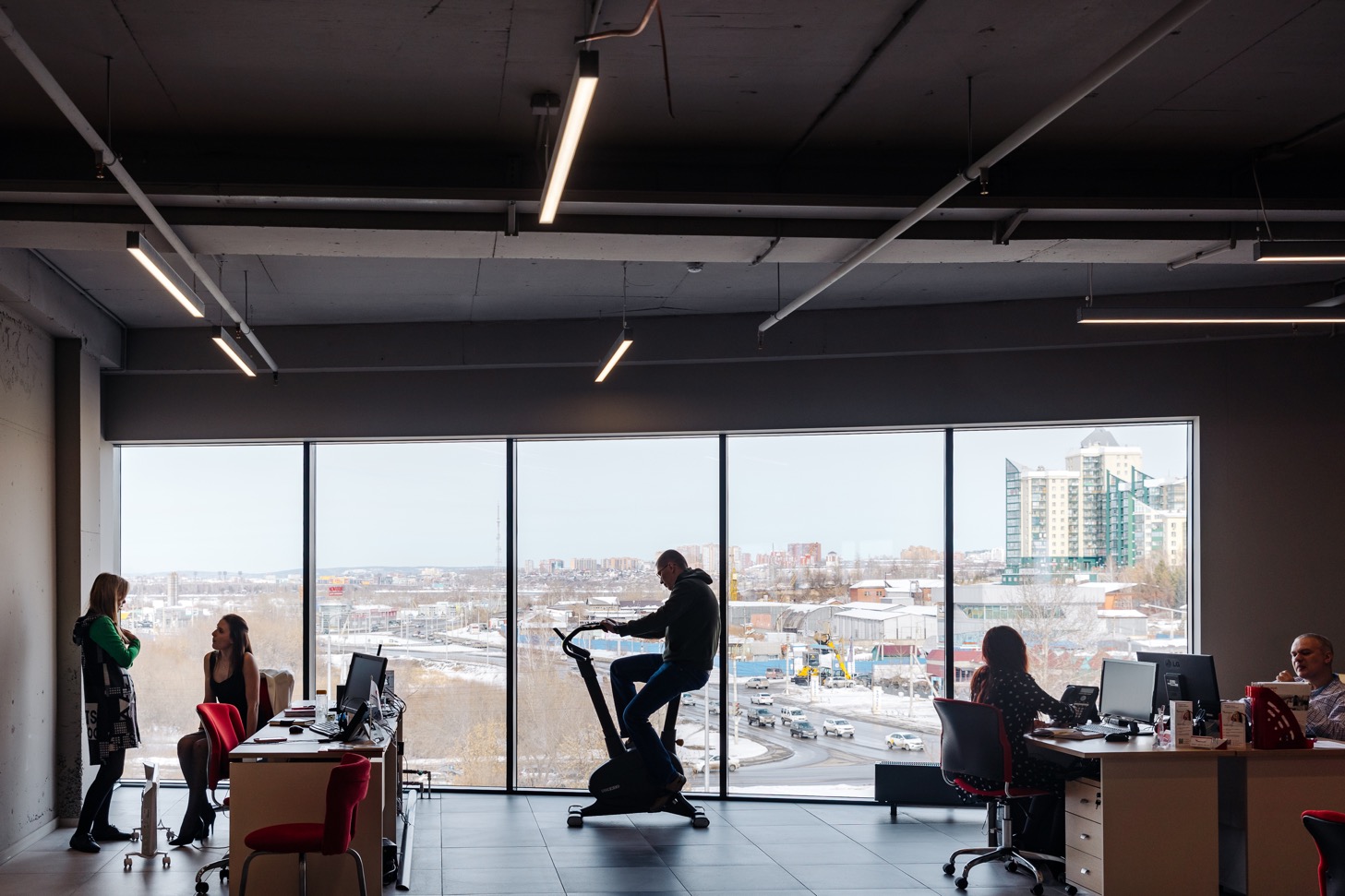 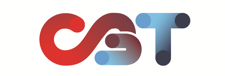 [Speaker Notes: Бизнес не определяется в терминах продуктов и услуг, которые мы производим]
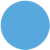 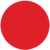 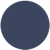 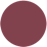 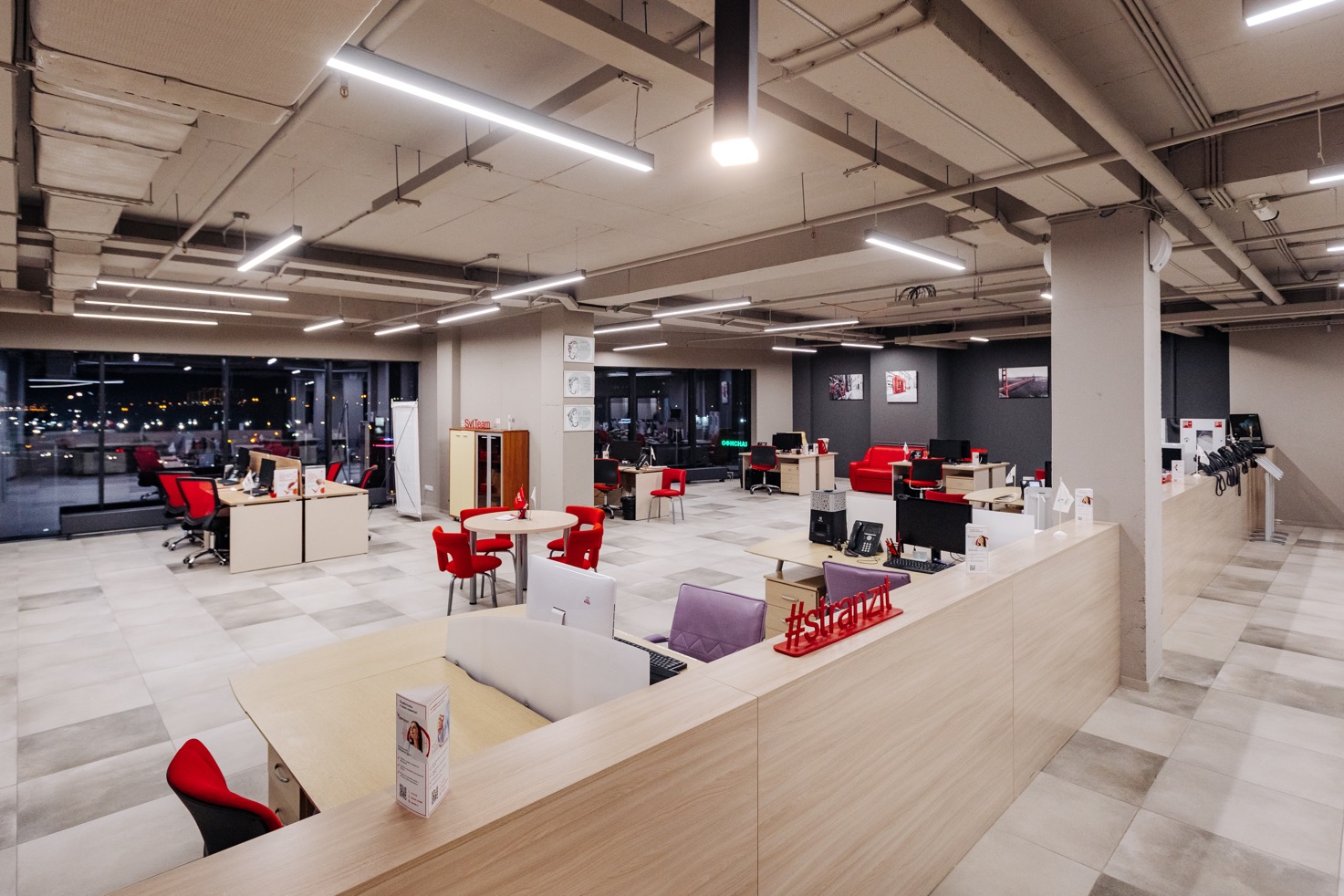 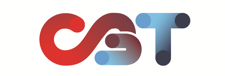 [Speaker Notes: Бизнес не определяется в терминах продуктов и услуг, которые мы производим]
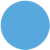 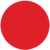 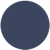 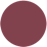 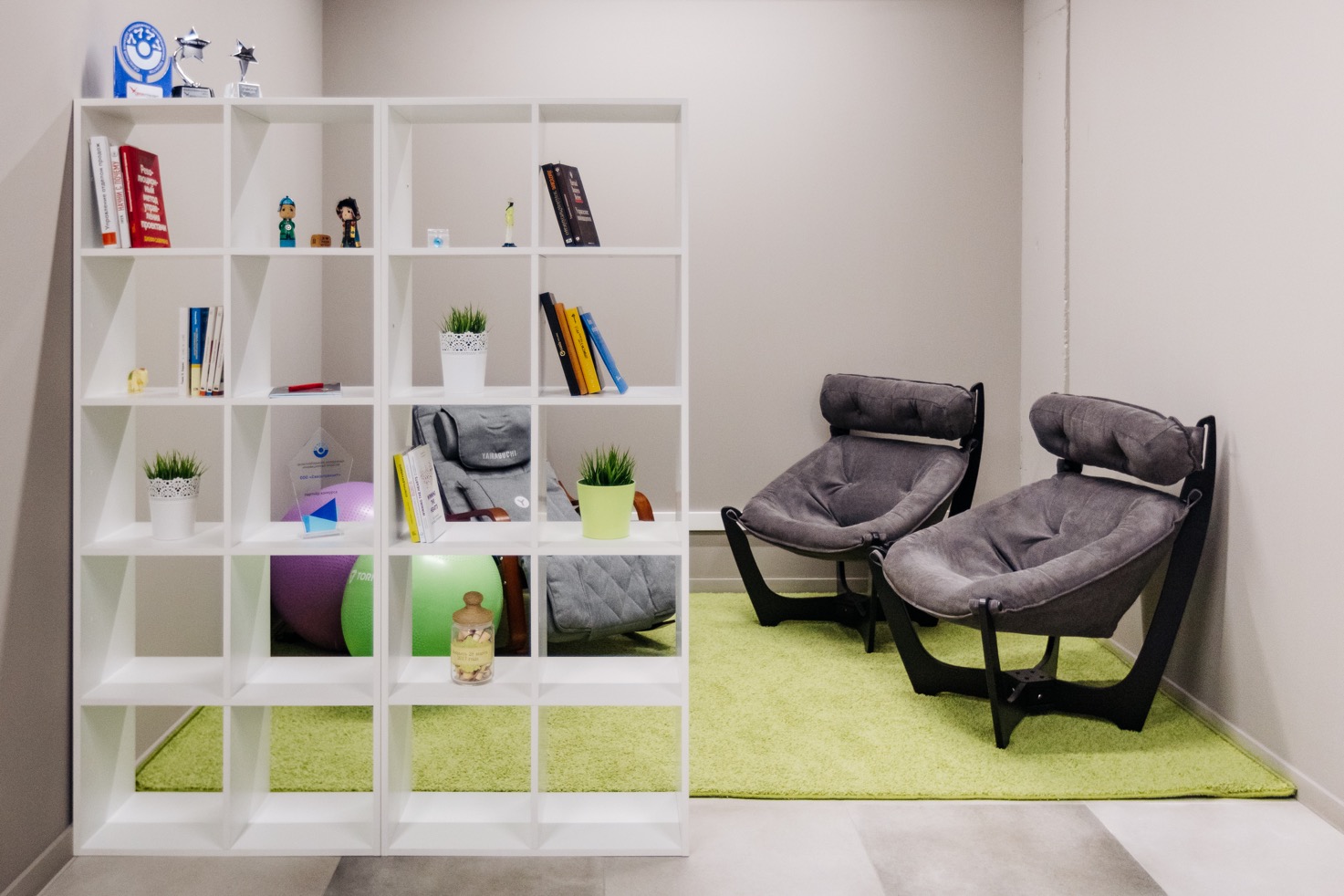 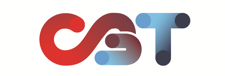 [Speaker Notes: Бизнес не определяется в терминах продуктов и услуг, которые мы производим]
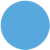 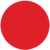 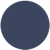 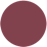 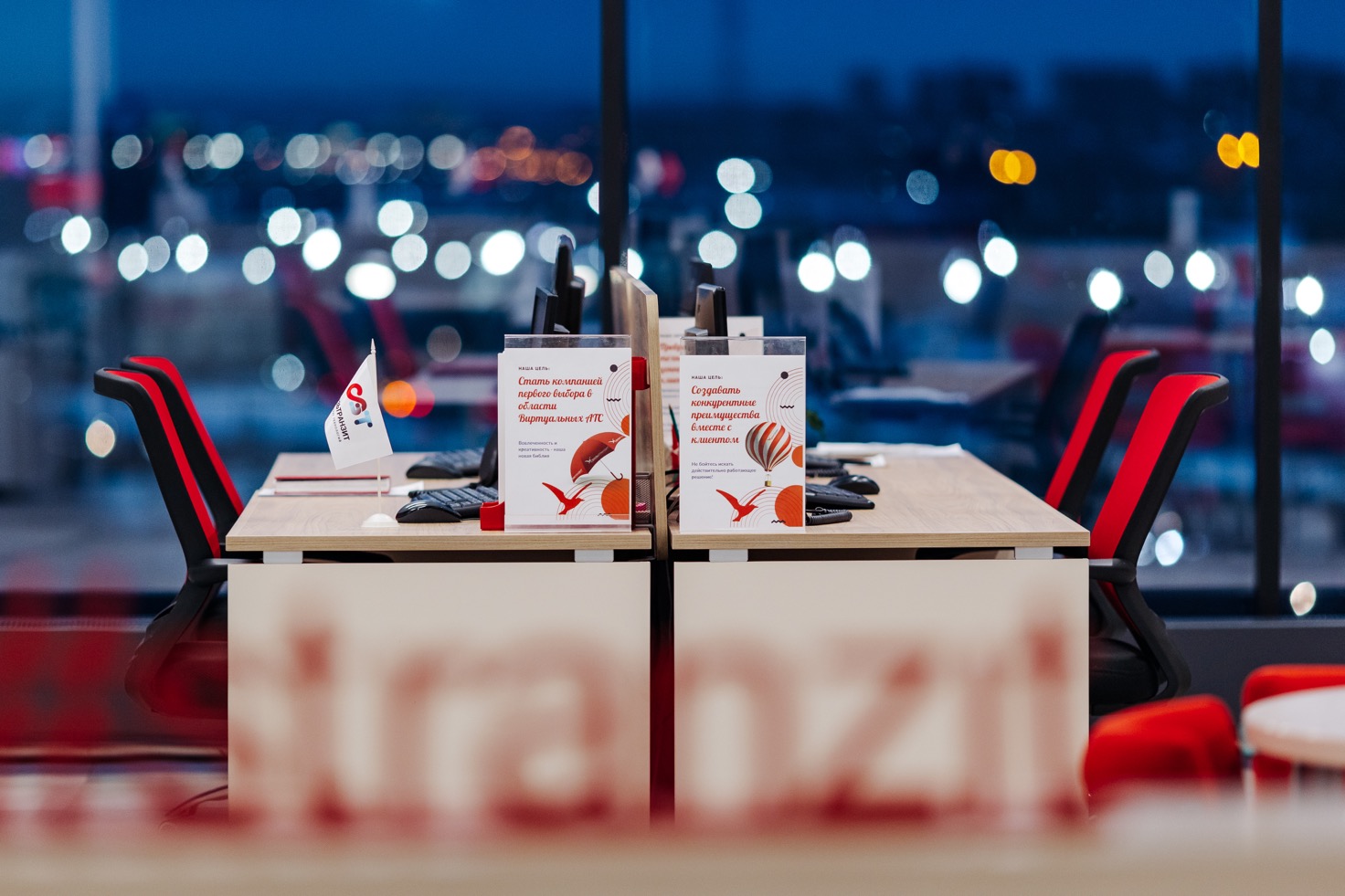 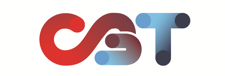 [Speaker Notes: Бизнес не определяется в терминах продуктов и услуг, которые мы производим]
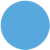 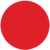 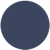 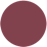 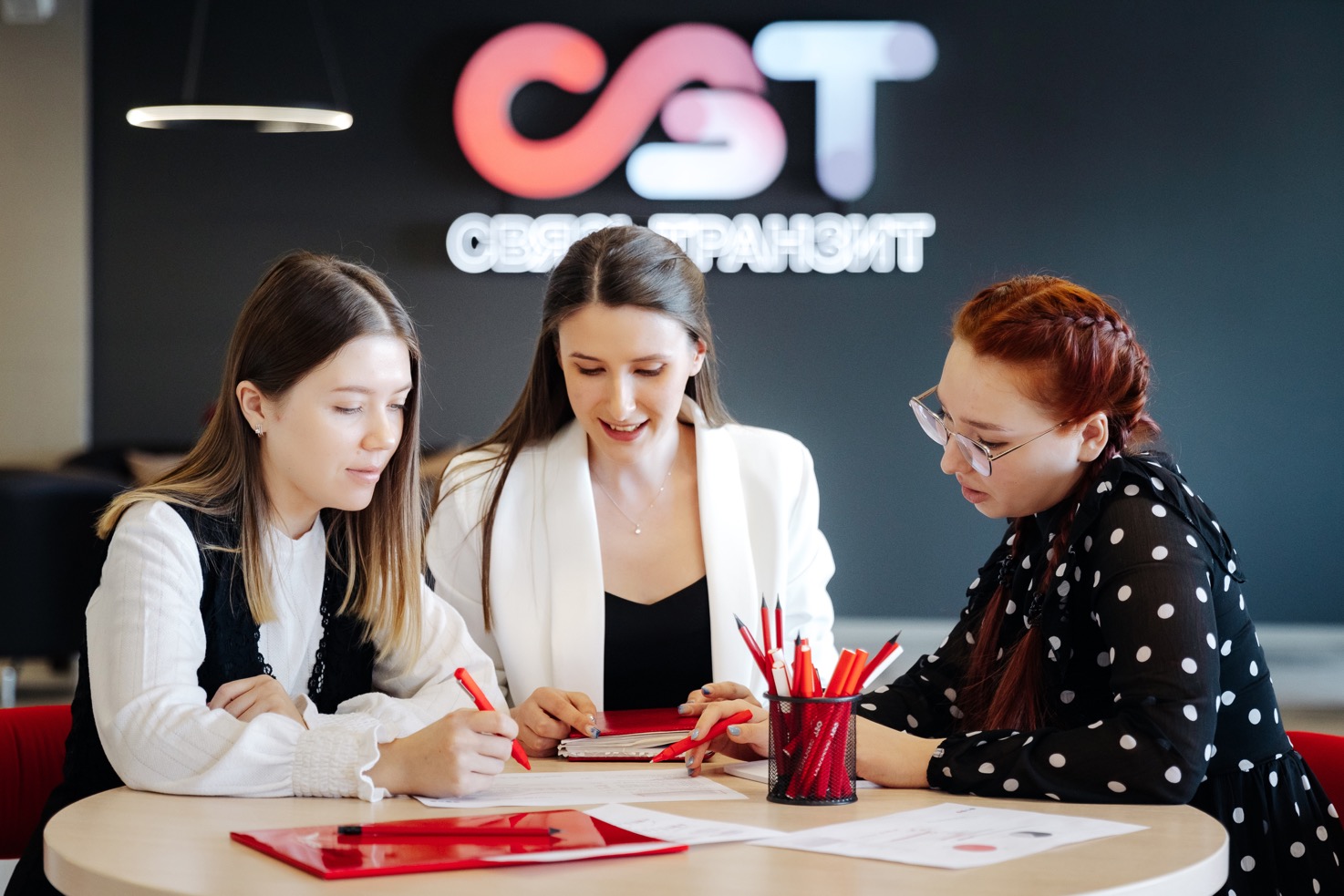 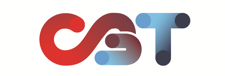 [Speaker Notes: Бизнес не определяется в терминах продуктов и услуг, которые мы производим]
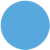 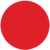 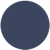 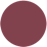 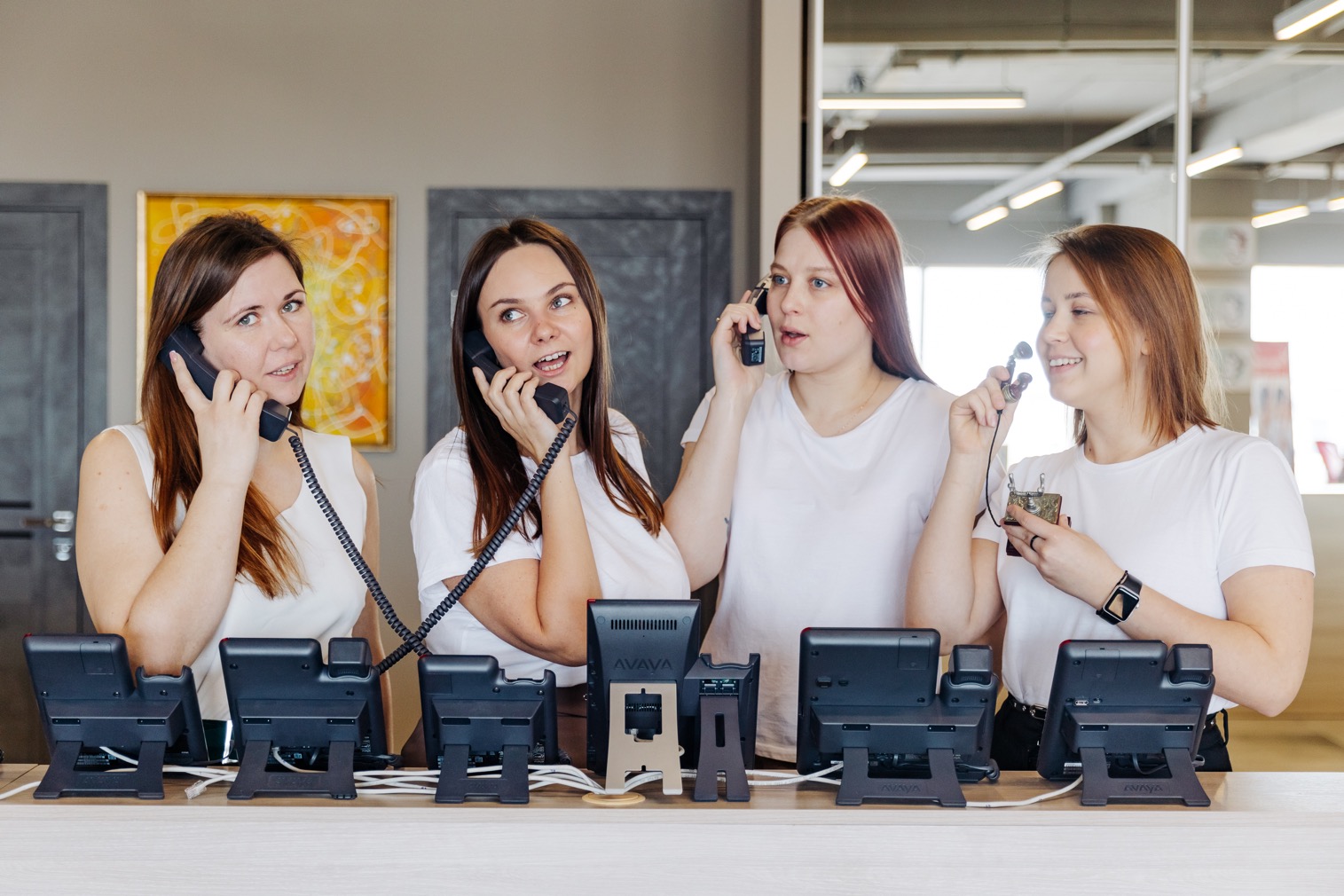 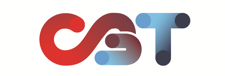 [Speaker Notes: Бизнес не определяется в терминах продуктов и услуг, которые мы производим]
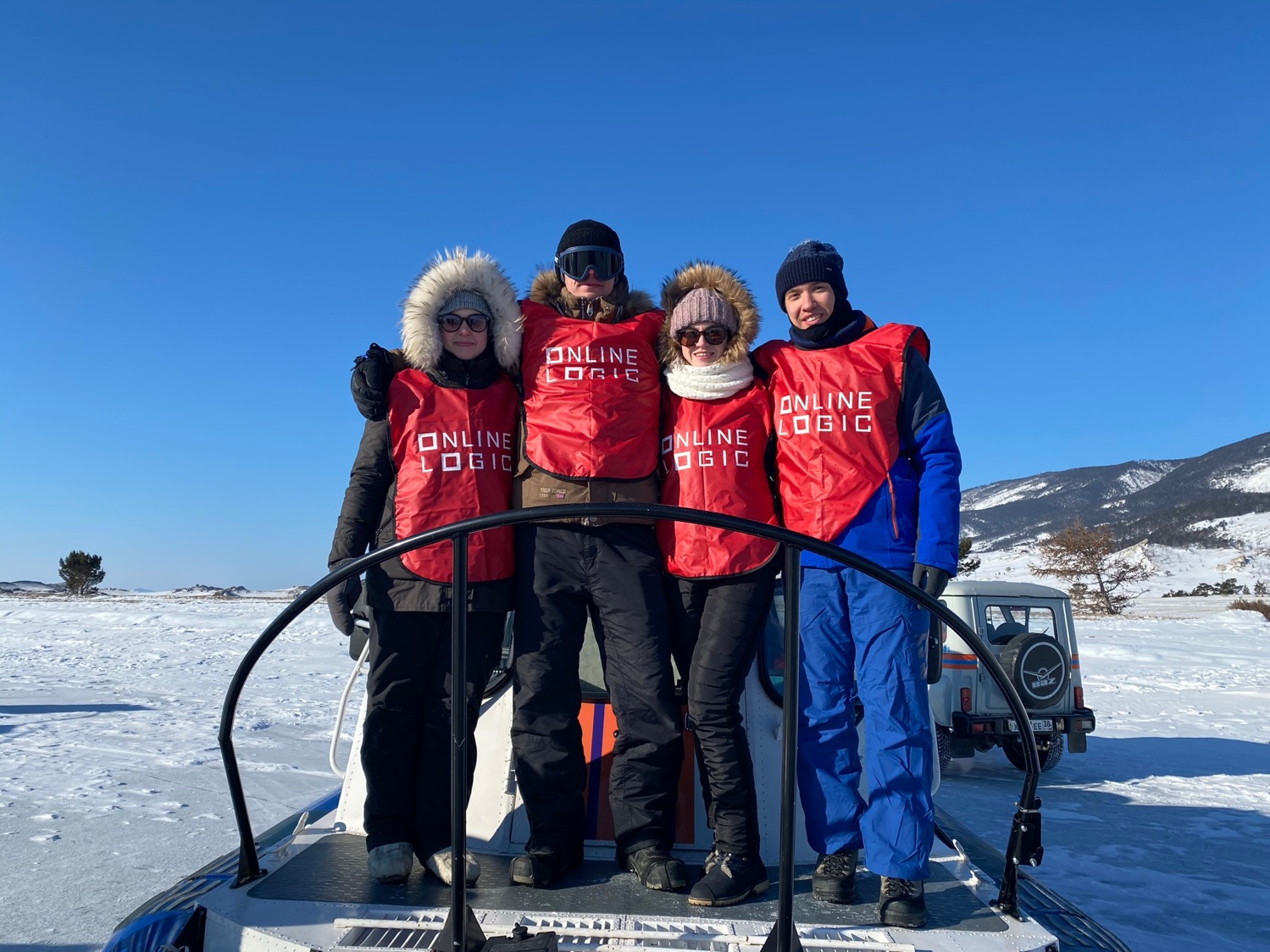 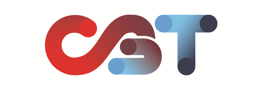 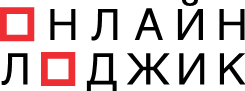 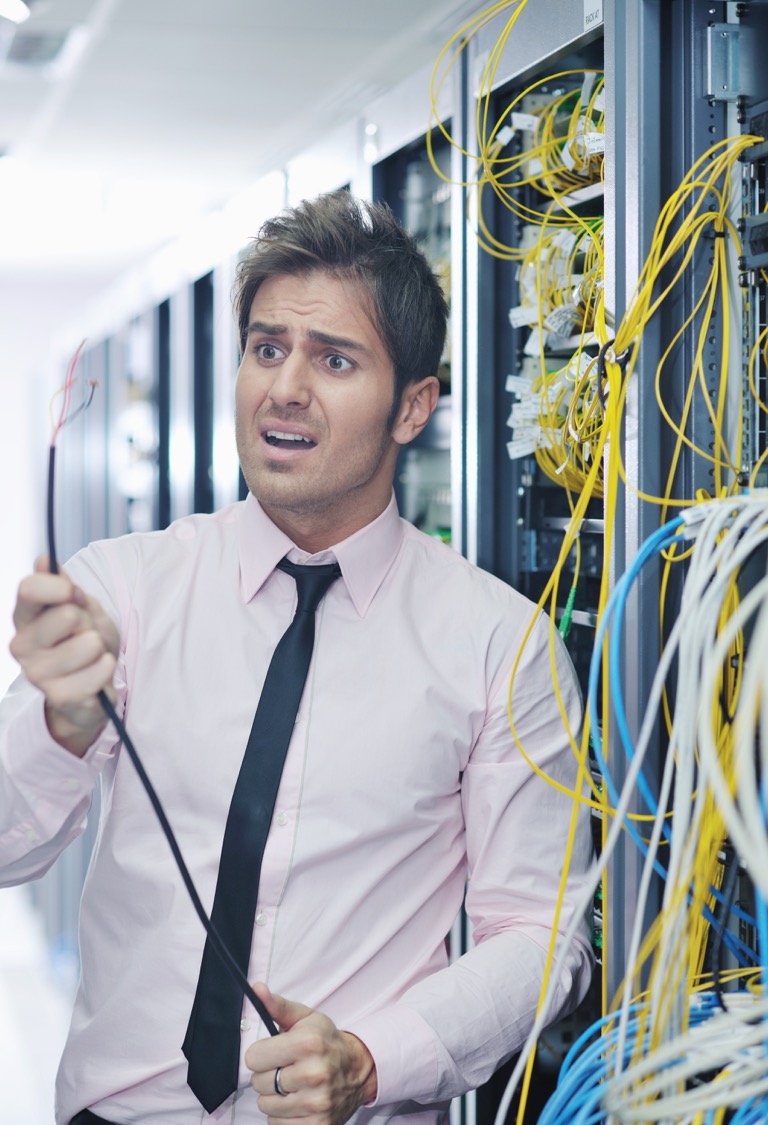 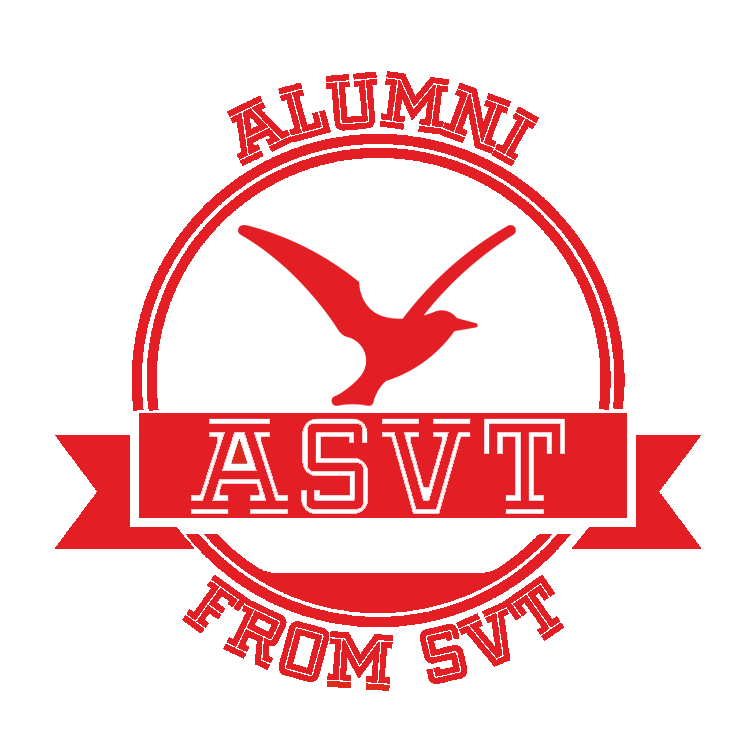 Программа стажировки для молодых специалистов
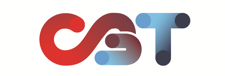 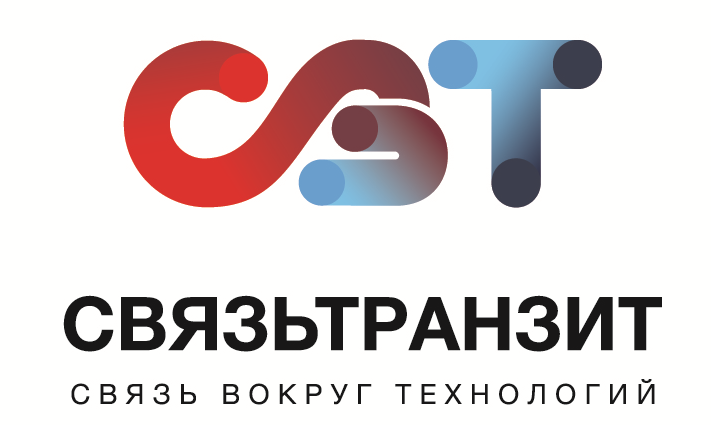 ИТОГИ и ПЛАНЫ